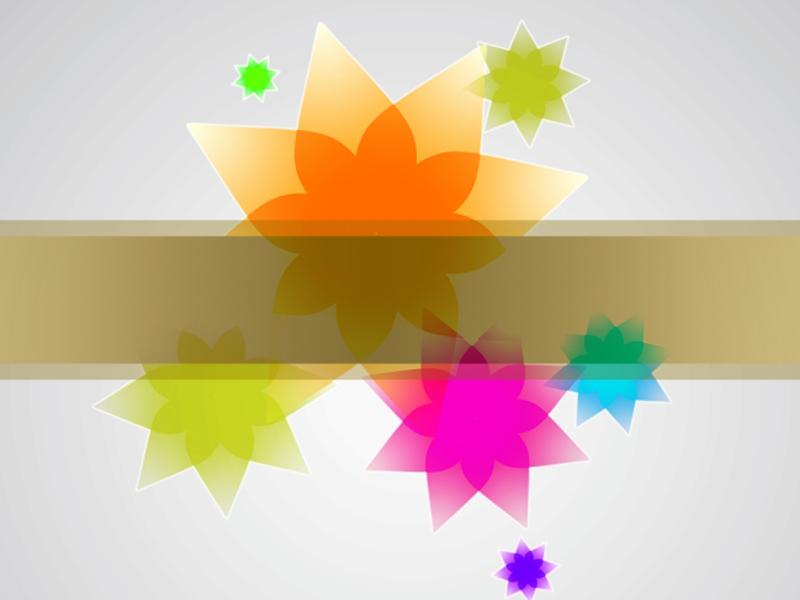 Metode Simpleks Dual dan Kasus Khusus Metode Simpleks
Pengantar
Ide awal digunakan untuk menyelesaikan masalah PL tanpa menggunakan variabel artifisial  muncul masalah PL yang tidak memiliki pemecahan dasar yang layak (non-fisibel) = kendala nonnegatif tidak dipenuhi, maka digunakan metode Dual-Simpleks
Contoh : minimumkan z = 2x1+3x2
			kendala		   -x1+  x2 ≤-5
						   3x1+ x2 ≤-6
			syarat nonegatif    x1,x2≥0
Ketentuan Metode Dual Simpleks
Leaving variable adalah variabel basis yang memiliki nilai paling negatif (jika nilainya sama dipilih sembarang). Bila variabel basis sudah positif/nol → proses berakhir (solusi sudah fisibel dan optimal)
Entering Variabel dipilih dari variabel non-basis berdasarkan rasio = koefisien persamaan z dibagi dengan koefisien persamaan yang berkaitan dengan baris Leaving Variabel
	Minimasi : EV = variabel dengan rasio positif terkecil
	Maksimasi : EV = variabel dengan absolut terkecil
Contoh
Minimumkan z = 4x1+2x2
Kendala       3x1+  x2 ≥27
		            x1+  x2 ≥21
		            x1+2x2 ≥30
		            x1,x2 ≥ 0

Tidak menggunakan 
variabel artifisial maka 
kalikan semua kendala 
dengan pembatas “≥” 
dengan -1 maka

 Minimumkan z = 4x1+2x2 
  Kendala    -3x1-  x2 ≤ -27
		          -  x1-  x2 ≤ -21
		          -  x1-2x2 ≤ -30
		            x1,x2 ≥ 0
Minimumkan z-4x1-2x2 =0
Kendala 
-3x1-  x2 +S1             = -27
-  x1-  x2      +S2        = -21
-  x1-  2x2 	       +S3 = -30
   x1,x2,S1,S2,S3 ≥ 0
Minimumkan z - 4x1 - 2x2 =0
Kendala 
-3x1-  x2 +S1           = -27
-  x1-  x2      +S2      = -21
-  x1-  2x2         +S3 = -30
   x1,x2, S1, +S2, S3 ≥ 0
EV
LV
-4/-1=4
-2/-2=1
0
LV
EV
Kondisi Optimal
Kondisi fisibel
Solusi optimal dan layak adalah x1=3, x2 = 18 dan z = 48
Kasus khusus Metode Simpleks
Degenerasi
	Maksimumkan z = 3x1+9x2
	Kendala		x1 + 4x2 ≤ 8
				x1 + 2x2 ≤ 4
				x1,x2 ≥ 0
Muncul 0 pada kolom solusi sehingga ada variabel basis yang bernilai 0
Kasus khusus Metode Simpleks
2.  Optimum Relatif
	Maksimumkan z = 2x1+4x2
	Kendala		x1 + 2x2 ≤ 5
				x1 +  x2 ≤ 4
				x1,x2 ≥ 0
Pada variabel non basis koefisien fungsi tujuannya = 0
x2=5/2
x1=0
z=10
x2=1
x1=3
z=10
Kasus khusus Metode Simpleks
3.  Pemecahan Tidak Dibatasi
	
	Maksimumkan z = 2x1+x2
	Kendala		x1 - x2 ≤ 10
				2x1  ≤ 40
				x1,x2 ≥ 0
Dikolom variabel non basis (x2) ada nol dan negatif
Latihan
Gunakan metode dual simpleks 
	
1. Minimumkan z = 2x1+3x2
	Kendala		2x1 + 2x2 ≤ 30
				 x1  + 2x2 ≥ 10
				 x1,x2 ≥ 0 

2. Minimumkan z = 4x1+2x2
	Kendala 	x1+x2 = 1
				3x1-x2 ≥2
				 x1,x2 ≥ 0 
(Gantikan persamaan dengan dua pertidaksamaan)
Latihan
Tunjukkan PL ini mengalami degenerasi temporer
	
3. Maksimumkan  z = 3x1+2x2
	Kendala		 4x1 + 3x2 ≤ 12
				 4x1 +   x2 ≤ 8
				 4x1 -    x2 ≤ 12
				 x1,x2 ≥ 0